راهنمای نحوه تشخیص مجلات معتبرعلمی( دارای گرنت)
نحوه تشخیص مجلات معتبرعلمی( دارای گرنت) :

1- مجلات ISI
2- مجلات علمی پژوهشی وزارت علوم
3- مجلات علمی پژوهشی وزارت بهداشت
4- مجلات جهان اسلام ISC
1- روشهای تشخیص مجلات ISI 

1-1 از طریق سامانه گلستان پژوهشی
1-2 از طریق سایت تامسون رویترز
1-3 از طریق فایل JCR (Journal Citation Report )
1-1 نحوه تشخیص مجلاتISI  از سیستم گلستان پژوهشی

1-1-1 راهنمای مسیر به بانک سامانه
1-1-2 کاربران دارای دسترسی به بانک
1-1-3 نحوه جستجو در بانک سامانه
1-1-1- مسیر دسترسی به بانک اطلاعات مجلات در سامانه گلستان
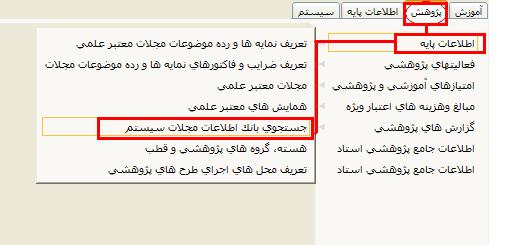 1-1-2 کاربران دارای دسترسی به بانک 

       اعضای محترم علمی دانشگاه پیام نور
       مدیر پژوهشی استان
       کارشناسان پژوهشی فقط مشاهده
1-1-3 نحوه جستجو در بانک

الف) جستجو بر اساس نام یا بخشی از نام مجله
 ب)  جستجو بر اساس شاپا (ISSN)
 ج) جستجو بر اساس شماره مجله (شماره مربوط به گلستان)
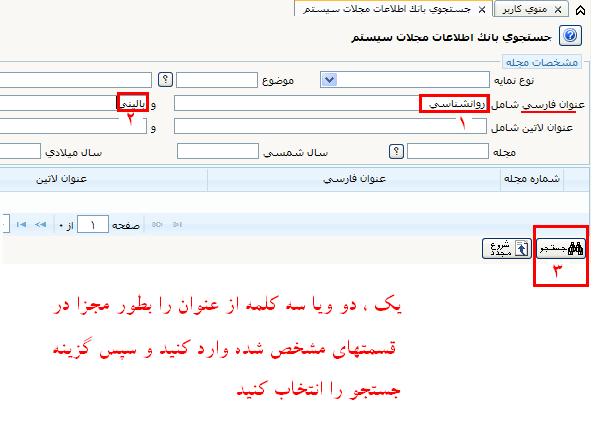 1-2 تشخیص مجلات ISI
روش دوم : از طریق سایت تامسون رویترز
این فقط یک مثال است
تشخیص مجلات ISI
روش سوم:  از طریق فایل JCR
2- نحوه تشخیص مجلات علمی پژوهشی وزارت علوم

2-1 از طریق سیستم گلستان 
2-2 از طریق سایت وزارت علوم ، تحقیقات و فناوری
2-1 از طریق سیستم گلستان
2-2 از طریق سایت وزارت علوم
3- نحوه تشخیص مجلات علمی پژوهشی وزارت بهداشت

3-1 از طریق سامانه گلستان 
3-2 از طریق سایت وزارت بهداشت
3-2 از طریق سایت وزارت بهداشت،درمان و آموزش پزشکی

www.commission.hbi.ir
4- روش تشخیص مجلات جهان اسلام ISC

4-1 از طریق سامانه گلستان 
4-2 از طریق سایت جهان اسلام (فقط شورای راهبری)
4-2 از طریق سایت جهان اسلام 

www.isc.gov.ir 
قسمت شورای راهبری